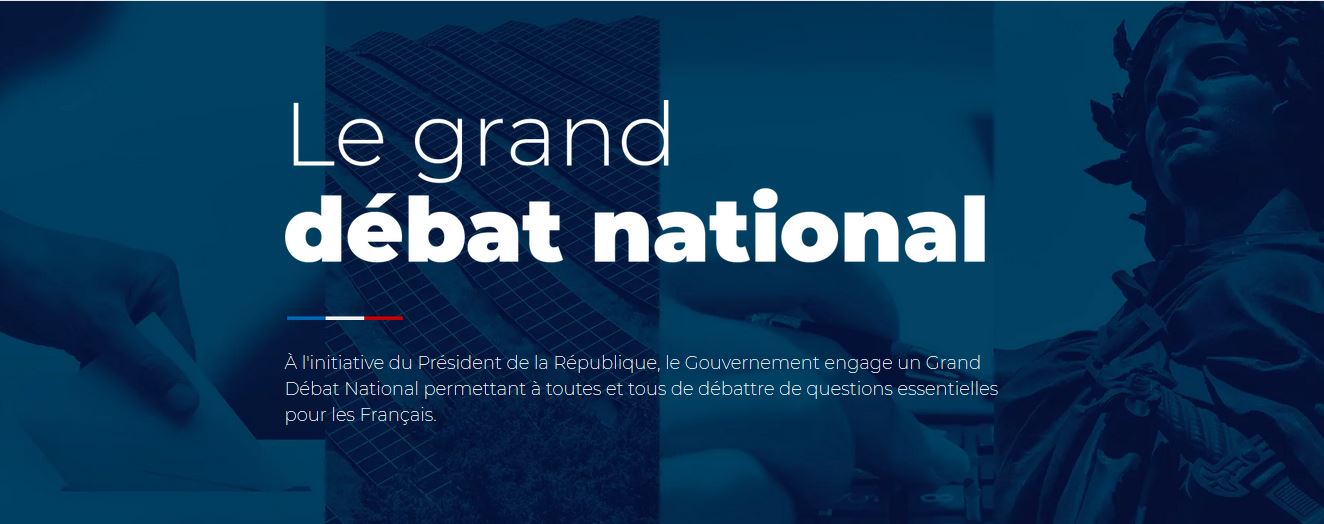 Mairie annexe du 5ème arrondissement  de Lyon
14  février 2019  de 19H00 à 21H30
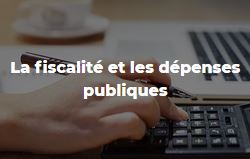 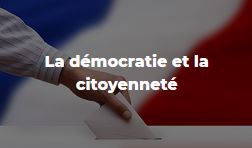 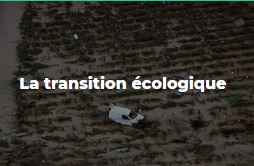 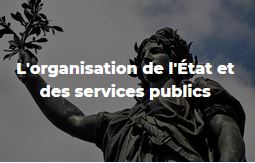 La fiscalité et les dépenses publiques
. Question de l’impôt sur le revenu
Impôt sur le revenu payé par tout le monde? Personne ne devrait en être exclu, acte de participer pour chacun. 
Justice fiscale liée à cela
Réflexion sur le système de tranches.
Remise à plat de cet impôt, assiette de l’impôt sur le revenu qui n’est pas adaptée. Impôt qui devrait être progressive. Système trop complexe, il faudrait un seul et même impôt sur tous les revenus (allocations, salaires, fonciers…).
Fiscalité et dépenses publiques
Impôt plus juste, plus équitable. Réforme fiscale nécessaire. Question des privilèges à réexaminer. Une vraie volonté politique serait nécessaire pour mettre en œuvre un travail sur la réforme des impôts. 
. Question de l’évasion fiscale au sein de l’UE, de la délocalisation dans l’UE. 
. Contexte d’Europe libérale et de contraintes internes. Besoin d’augmenter les taxes douanières sur les produits provenant de l’extérieur de l’Europe. Cela permettrait de « taxer en externe » plutôt qu’au niveau national.
Fiscalité et dépenses publiques
. Harmonisation des taxes, des questions fiscales dans l’UE, pour éviter le dumping fiscal au sein-même de l’union. 
. Question de la transparence concernant le budget, la fiscalité
- toutes les déclarations fiscales publiées sur internet ? 
dépenses publiques : faire un document lisible, compréhensible par tous pour savoir quelles sont ces dépenses. Version grand public du rapport de la cour des comptes également. 
Problématique de l’adhésion à l’impôt, de la « contrepartie » obtenue suite à l’impôt.
Fiscalité et dépenses publiques
Pédagogie nécessaire entre l’Etat et le citoyen. Administration qui ne s’exprime pas en termes simples. Vulgarisation des documents administratifs. 
. Suppression taxe habitation. 
. Besoin de consentement à l’impôt, il ne faut pas que la pression fiscale soit excessive. 
. Une simplification administrative pourrait permettre de faire des économies.
Fiscalité et dépenses publiques
. Question sur les taxes, notamment relatives aux carburants
. Question de l’évasion fiscale, niches fiscales
. Réforme des droits de succession
. Question de la CSG
. Idée de taxer les délocalisations
La démocratie et la citoyenneté
. Question de la laïcité
. Réforme constitutionnelle
. On note qu’il est nécessaire d’adopter la bonne pédagogie pour comprendre les questions d’engagement citoyen. Education civique nécessaire. 
. Le vote est aussi lié à l’engagement citoyen. Proposition de rendre obligatoire le vote.
. Certains souhaitent que le système de la proportionnelle soit appliqué dans les 2 assemblées, voire au niveau national et local. Cela permettrait une représentation plus juste.
La démocratie et la citoyenneté
Il faut savoir quelle « dose » de proportionnelle est nécessaire. Besoin de réfléchir à la proportionnelle. On note que c’est un sujet qui fait débat. 
Il faut que les commissaires européens soit élus et on plus nommés.
Il faudrait que le crime de haute trahison soit rétabli. Proposition d’avoir un système proche de l’impeachment.
Besoin de redéfinir le rôle du sénat, et de revoir sa composition ? Proposition faire participer des syndicats, associations, ONG…. 
Il faudrait réinvestir le sénat dans rôle de représentant des territoires.
La démocratie et la citoyenneté
Faudrait-il supprimer le conseil économique et social, en transférant les compétences de ce conseil à une des deux chambres parlementaires ? 
Possibilité de créer une 3ème chambre ? On se demande qui sera représenté dans cette chambre. Envisager la création d’une 3ème chambre serait un constat d’échec des deux autres chambres?
On remarque qu’il existe une certaine ignorance sur le fonctionnement de notre démocratie, il y a un défaut d’éducation civique, notamment sur la question de la laïcité.
La démocratie et la citoyenneté
En cas de crise, par exemple les gilets jaunes, qui devrait trancher ? Le référendum pourrait-il permettre de gérer ces crises ? On note dans la salle que le référendum comporte aussi des dangers. 
Le grand débat national permet l’émergence de nouvelles idées, et de donner la parole à tous. 
Déficit d’écoute et de représentativité de certains groupes de personnes. 
Les personnes doivent faire la démarche de s’intéresser à la vie citoyenne.
L’organisation de l’Etat et des services publics
Question de la diversification des transports, absence d’équipements nécessaires à certains endroits. 
Question de la rentabilité des services publics, et de la privatisation de ceux-ci.
Réforme de l’Etat et des collectivités territoriales nécessaire, en revoyant la répartition des effectifs et en redéfinissant les compétences. 
Privatisation des services publics, de biens publics. Question du transfert des compétences publiques vers le privé. Recours à des contractuels qui peut poser problème. Question de rentabilité sociale.
L’organisation de l’Etat et des services publics
Création de lieux permettant l’accès à des services de base dans les zones défavorisées, où il manque des services publics. Par exemple, besoin d’assistance au numérique, accès aux services postaux.. Fonctionnement avec des fonctionnaires volontaires polyvalents, mais on note que cela peut abaisser la qualité du service public. 
Renationalisation de la dette publique, des autoroutes, de la SNCF. On note le problème de l’investissement nécessaire pour cela. Il est proposé que les français rachètent la dette. Sujet qui fait débat.  
Besoin de définir la notion de service public.
L’organisation de l’Etat et des services publics
Petites communes rurales dépourvues de moyens et compétences : une aide particulière serait nécessaire. Il s’agirait de revitaliser les zones rurales. 
Problèmes lié à la fracture numérique : il faut qu’on soit tous égaux dans l’accès aux outils numériques. 
Infléchir la politique d’aménagement du territoire, s’orienter vers les autres territoires, c’est-à-dire le périurbain, le secteur rural. Arrêter de favoriser la métropole, tout en gardant ce qui a déjà été fait.
Continuer le processus de décentralisation. 
Idée de finir la métropolisation. Sujet qui fait débat dans la salle.
L’organisation de l’Etat et des services publics
Il faudrait réintroduire du travail, des emplois dans ces zones défavorisées par rapport à d’autres. Cependant on note que la métropolisation peut « aspirer » ces emplois.
Zones défavorisées aux portes de Lyon, dans lesquelles il faudrait effectuer une réorganisation sociale, recréer une activité économique. 
On note l’existence de politiques de la ville, qui sont soit insuffisantes soit trop complexes. C’est une aide qui n’est pas assez efficace. 
Question de la désindustrialisation.
L’organisation de l’Etat et des services publics
L’ascenseur social permis par l’école se dégrade, notamment à cause de la privatisation des établissements d’études supérieures. On note dans la salle qu’un certain nombre de formations supérieures sont toujours publiques et accessibles. 
Besoin de préserver la qualité des enseignements. 
Besoin d’inciter les étudiants à devenir professeurs, notamment en finançant leur formation.
Difficultés dans certaines filières pour trouver des stages en milieu professionnel.
L’organisation de l’Etat et des services publics
Faudrait-il favoriser les filières professionnelles ? On note dans la salle qu’il faudrait quand même éviter de négliger l’enseignement général dans ces filières. 
La question du service public de la santé n’a pas pu être traitée (pas assez de temps).
La transition écologique
Question de l’aménagement du territoire
Evaluation de l’ensemble des taxes liées à la transition écologique, pour savoir si elles sont justifiées, si elles reviennent vraiment à cette transition. 
Voir ensuite comment accompagner l’ensemble des français pour aller vers cette transition écologique (changement de voiture par exemple).
Mouvement gilets jaunes: non à une écologie punitive. Absence d’alternatives. Idée de plan rail (rénovation de lignes).
La transition écologique
Secteur du bâtiment : démarches complexes, bcp de temps à faire des dossiers. Sorte « d’usine à gaz » injustifiée, il faudrait une simplification. Alléger les coûts de traitement, qui constituent une entrave à certaines démarches. 
Beaucoup de choses en place dans les grandes villes, il faudrait savoir comment utiliser ces équipements. On souligne cependant que la situation est différente dans les campagnes. 
Développement du rail et du fluvial ? Pourrait aussi faciliter le déplacement des personnes, réduire le trafic de poids-lourd. Taxation sur les poids-lourd étrangers ?
La transition écologique
Aménagements dans les secteurs ruraux : manque de moyens de transport alternatifs à la voiture.
Question du transport des produits destinés à la consommation (containers sur les bateaux, avions) : besoin de taxes au niveau mondial et pas seulement national, pour ne pas pénaliser notre économie. Privilégier les circuits courts? 
Actions à très court terme (tri sélectif, fin du suremballage..) et à moyen/long terme. 
Emprunt européen pour financer la transition écologique; emprunt obligatoire pour les tranches supérieures de l’impôt.
Transition écologique
Développement du ferroutage
Changements au niveau européen nécessaires. Besoin de discuter les choses décidées au niveau européen mais s’en séparer pour autant. 
Europe plus sociale
Question des biocarburants
Solution radicale, dans le genre d’un plan Marshall sur l’écologie. 
Il faudrait pouvoir obtenir des informations sur les actions menées au niveau local, par exemple sur internet.
Autres propositions
On note que certaines thématiques sont absentes du débat, comme l’économie ou le pouvoir d’achat, la vie des entreprises, ce qui peut être étonnant. Lié à la politique européenne ?
L’appartenance à l’UE
Nouveaux métiers : éviter les emplois qui n’en sont pas vraiment, il faut un vrai cadre, de vrais statuts pour garantir la protection sociale.
Débat organisé en partenariat avec l’Association nationale des médiateurs et animé par Gaëlle Walker, Marie-Jeanne Courtier et Laetitia Chapuis.